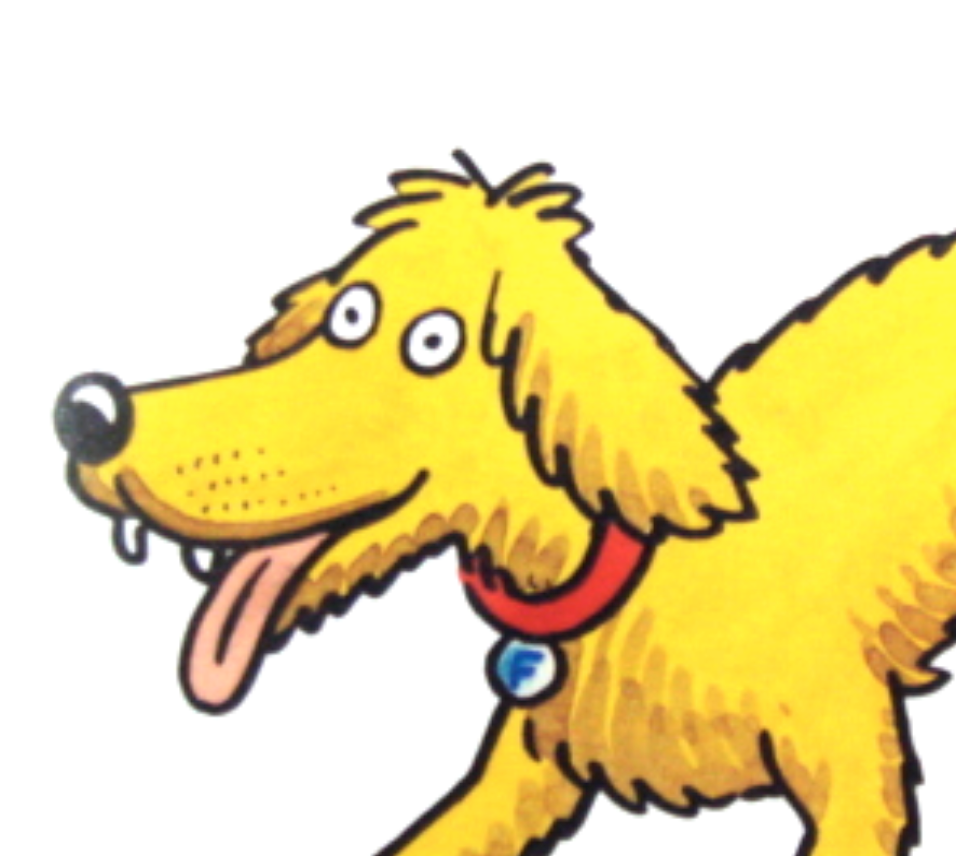 Floppy
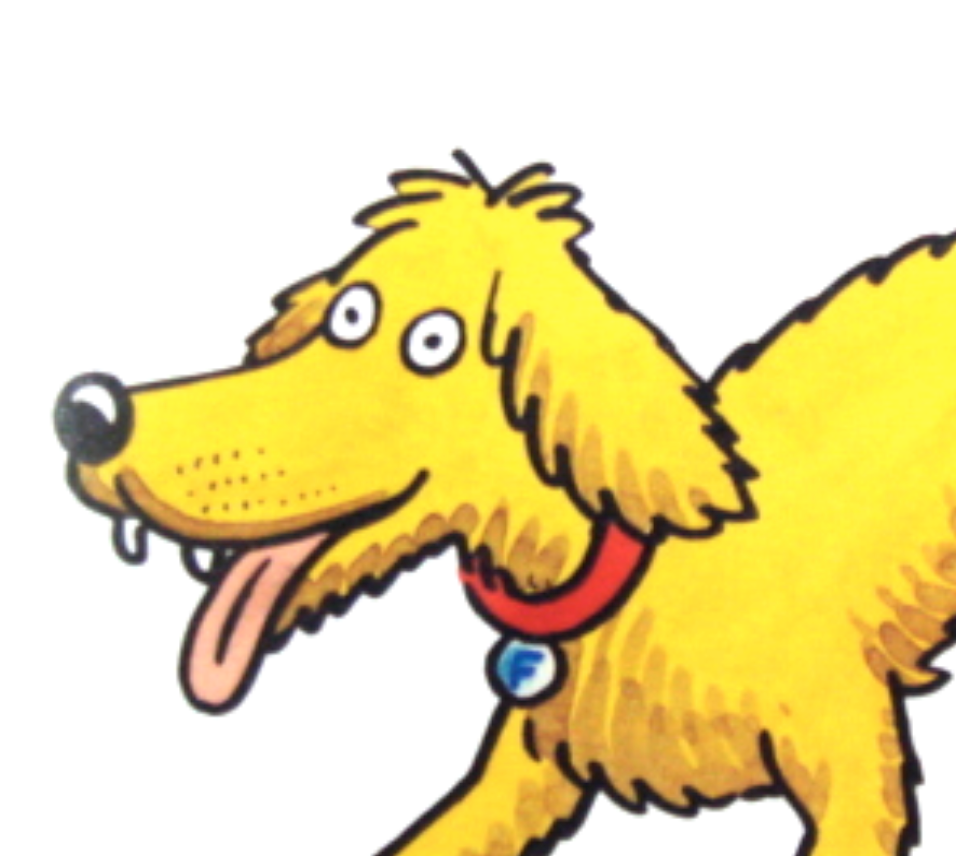 a happy dog
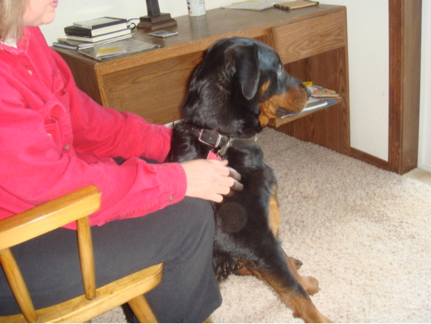 a big dog
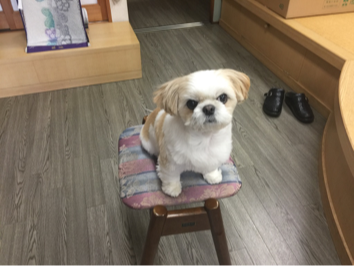 a little dog
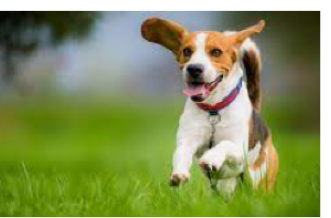 a fast dog
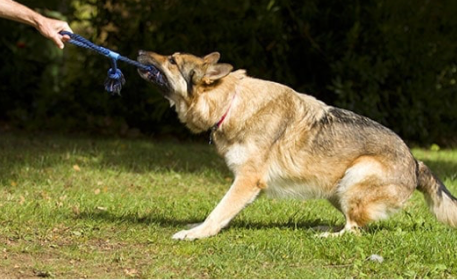 a strong dog
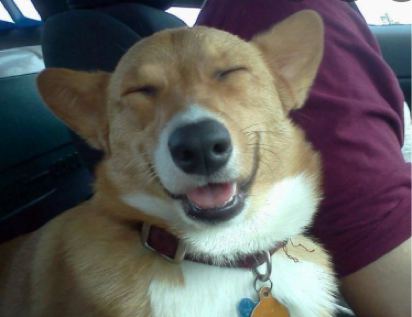 a funny dog
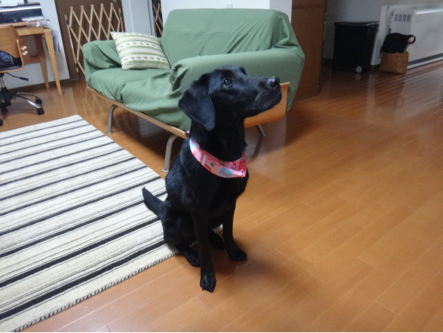 a good dog
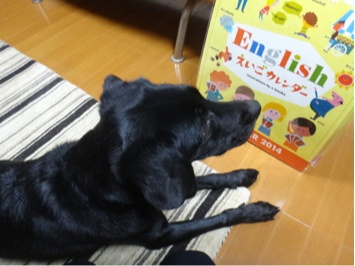 a good dog
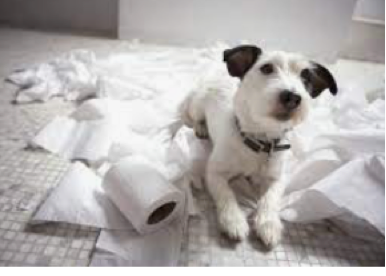 a bad dog
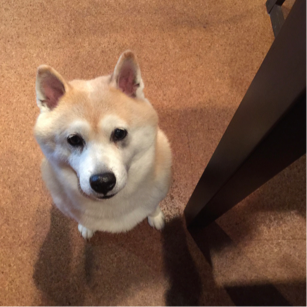 a hungry dog
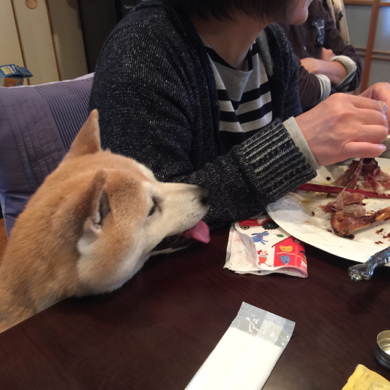 a hungry dog
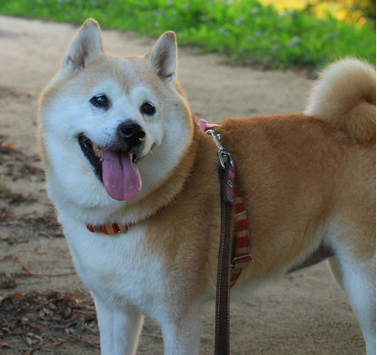 a young dog
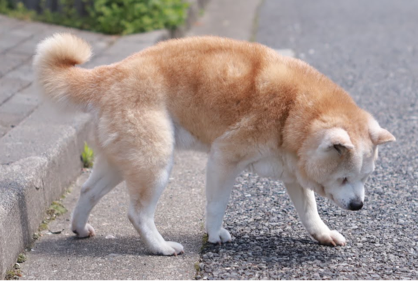 an old dog
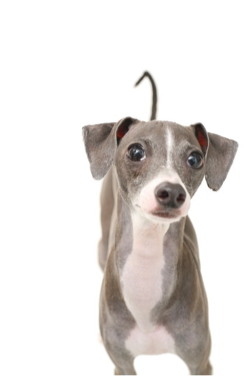 a young dog
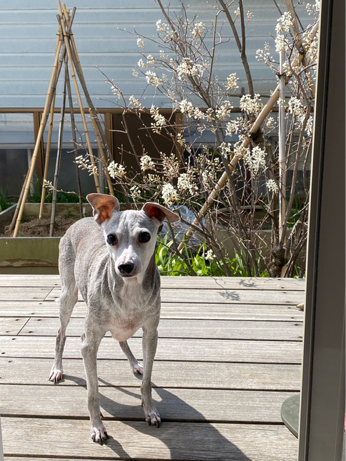 an old dog